Title 
Blessing Hospital
Author BSN, RN, Author RN, & Author BSN, RN (alphabetical order)
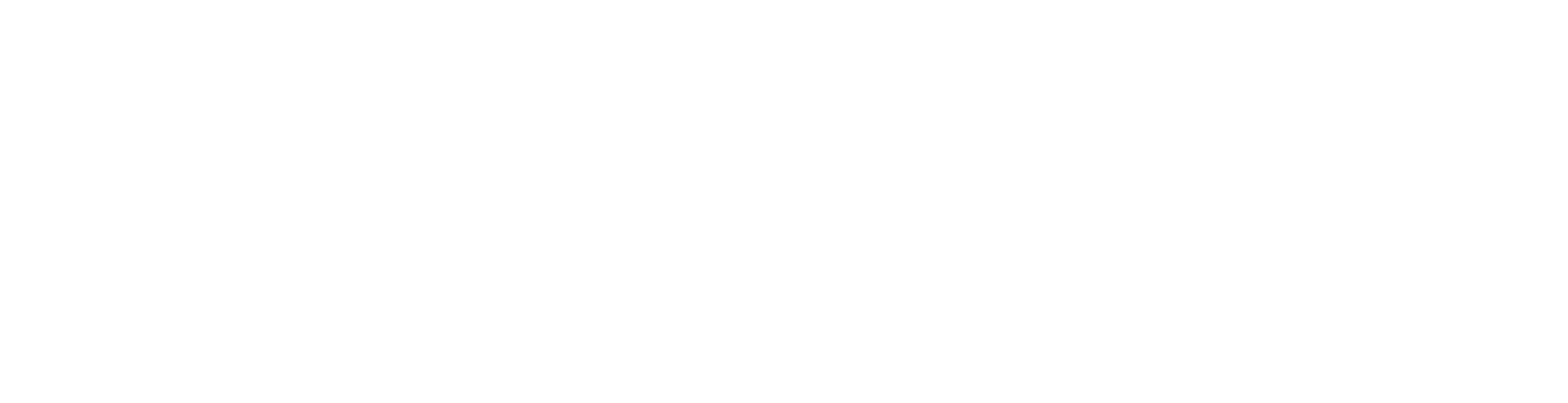 Purpose
Review of Literature
Implications for Nursing Practice
Place your PICO question here
Make sure your purpose follows through to the methods and results
When referring to patient population group say ‘patients with “x” disease rather than “x disease patient”
Always write out the word the first time then you can you abbreviations.
Brief and succinct description of your research findings and evidence.
Summarize your findings into a few bullet points focusing on the most important findings and the highest quality research studies.
Don’t list every study you found…keep this section concise.
Use superscript for your references 1
Choose the best articles that connect your purpose to the practice.
Is there a broader meaning for other units, hospitals?
Answer the question, “what do the outcomes mean to nursing practice and patient care?”
Link back to purpose
Use such language as ‘potential impact’ instead of “it will” since impact is uncertain.
Use categories such as safe, timely, effective, equitable, and patient centered
Methods
Background
If creating a survey tool, it must be approved by nurse researcher before distributing.  If using a pre-established survey tool, you must obtain permission from the author.
How did you conduct your project?
Do not put survey too here.  Have available as a handout for presentation.
Why was your issue important on your unit or to your area of practice/specialty?
Were you implementing guidelines that have been nationally accepted in practice?
Were you correcting a problem or addressing collected data?
Do not include specific information that reflects negatively on Blessing (i.e. HCAHPS scores were low…use there was room for improvement in regards to HCAHPS scores)
Do not use first person.  Do not say “nurse residents wanted to learn more about “x topic”.
Should be referred to a project and not research/study.
Next Steps
What are you going to do next?
Is there more work to be done on your unit or the hospital level?
Can you hand this project to future nurse residents to continue?
Will you present your findings at a local, regional, or national conference?
Will you present to local nursing students?
Can you present at a council or committee meeting?
Results
What were your findings or outcomes?
Include your number surveyed as “n=“
Look at the overall outcomes that have the biggest impact.
Use graphs or visual tools to portray results
Make sure results tie back to PICO question/purpose
References
APA format
Use only the references you used on this poster, not all for entire project.
May use smaller font size to fit.
Cite your photo here.
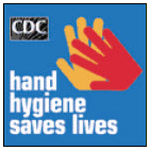